Vs
Vu
Rendita
P
Distanza
B
A
Speculazioni sul valore della rendita urbana
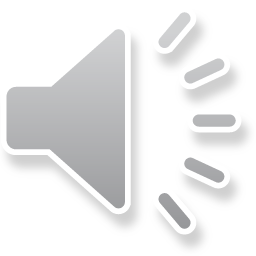 Fonte: Morelli, 2010